課題演習A2(2012前)orthopositroniumの寿命測定
神谷　有輝
久野　拓馬
高木　裕義
宮川　大輝
宮地　真路
安井　勇気
実験の目的
QEDの検証

実験技能の習得

自然への理解を深める
１．理論
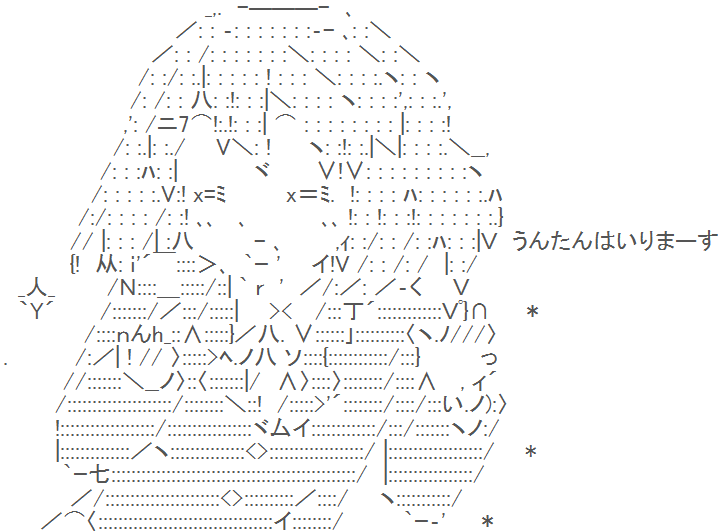 positroniumの基礎
★Why positronium?

★orthopositronium　
spin-parallel　142.08ns(theoretical)　３γ　

★parapositronium 　
spin-antiparallel　~100ps　２γ
[Speaker Notes: PositroniumはEM forceだけなのでラグランジアンがemだけでよい近似になっているはず。よってQED検証の格好のネタ]
２．実験の方法
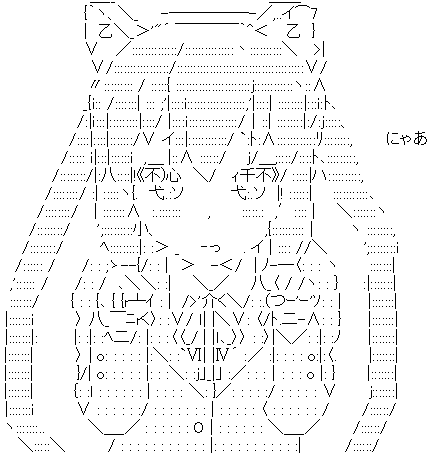 実験原理
[Speaker Notes: Na22からe+→PSがスタートパーン→シリカでPs生成→Ps崩壊でγ→NaIでγ感知　　鉛板省略]
実験装置１
[Speaker Notes: これを暗幕で覆う。]
実験装置２
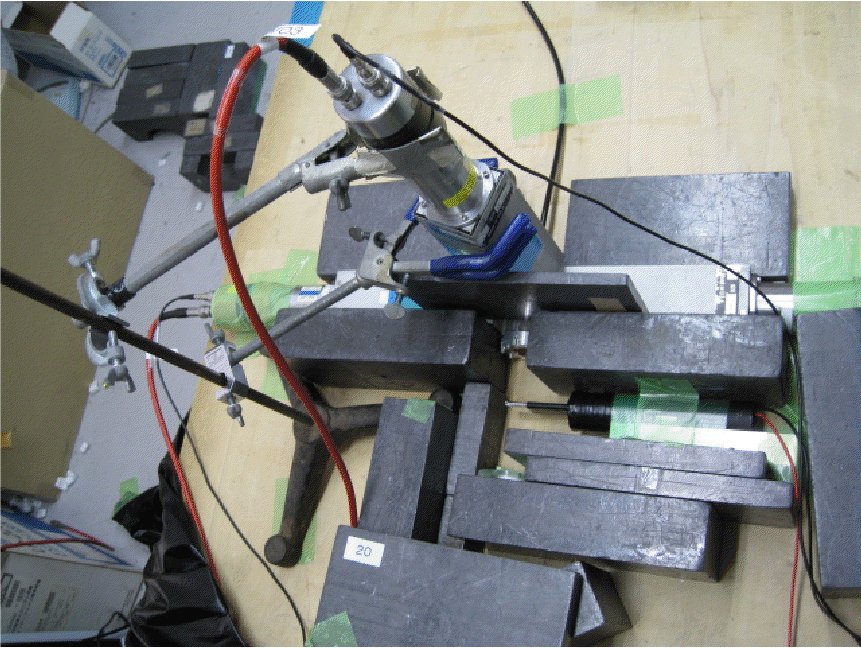 [Speaker Notes: ちょっと引いたアングルから]
実験パターン
A：減圧・焼く
B：減圧・焼かない
C：常圧・焼く
D：減圧・シリカなし
（減圧～１００ｈPa）
[Speaker Notes: シリカの状態で場合分け]
回路図
in
out
[Speaker Notes: スタートのピストルとゴールテープ　各々の道筋　　discriの説明　delayとgateの意味は今からやる]
信号の概略
P.S.



NaI



coin.
Delay1
lifetime
Gate1
TDC5
[Speaker Notes: にこちゃんマークと点線だけ見てください]
３．実験の準備
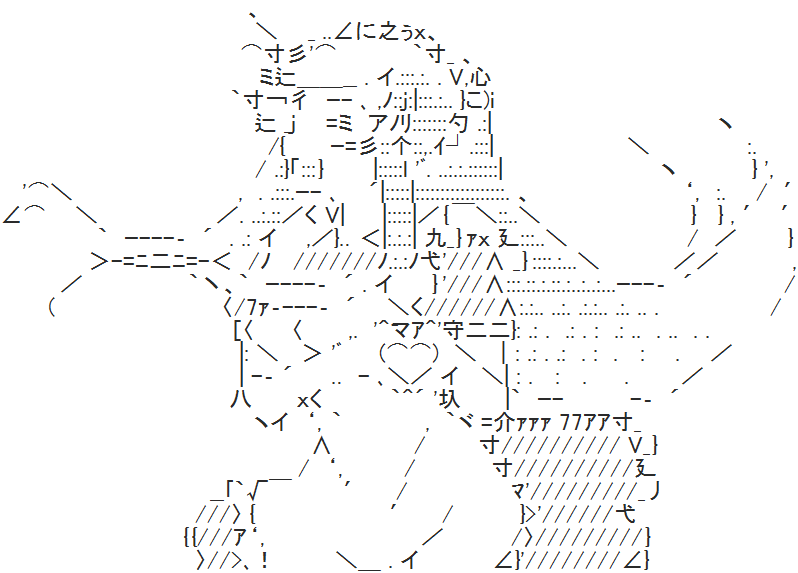 ①Gate1
Gate1の幅～824ns>>140ns
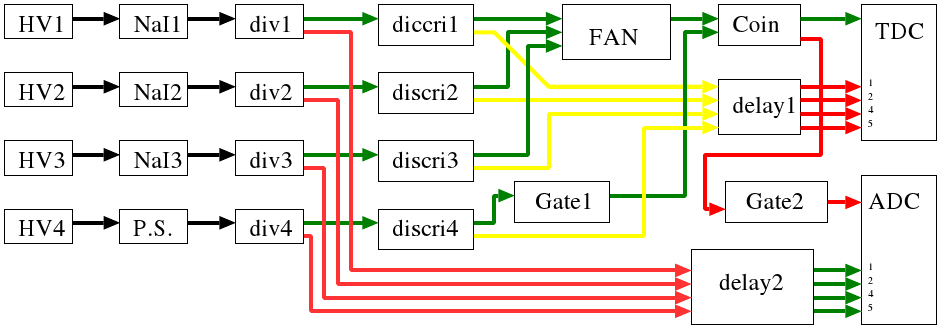 IN
②Delay1
NaI～105ns delay　P.S.～840ns delay
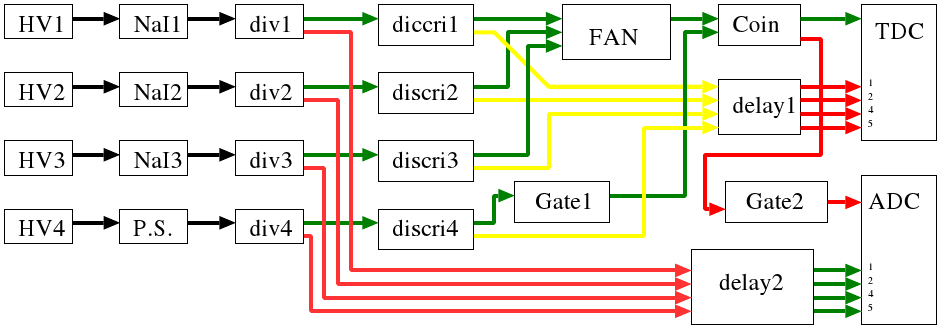 IN
③Gate2 & delay2
Gate2の幅～1600ns
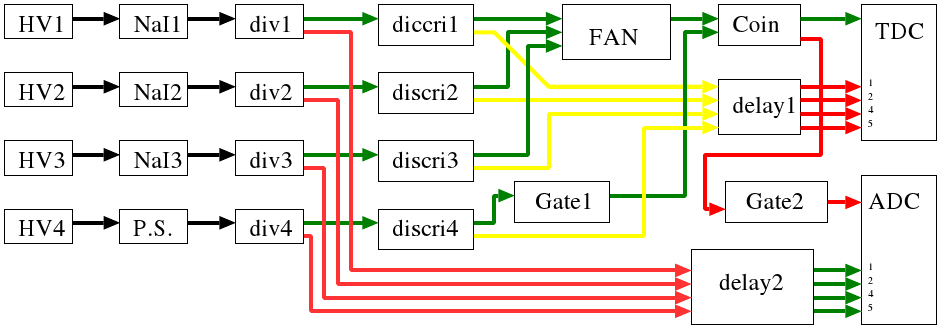 IN
④Negative high voltage (HV/ハイボル)
ADCの値
[Speaker Notes: 511keVに対するADCの値が大体同じになるようにした。　NaI2と3については次page]
散って逝ったシンチレータたち
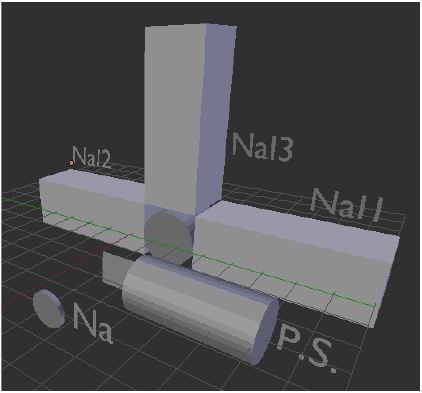 NaI2について
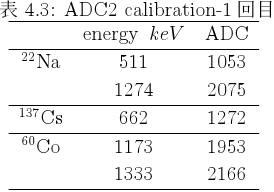 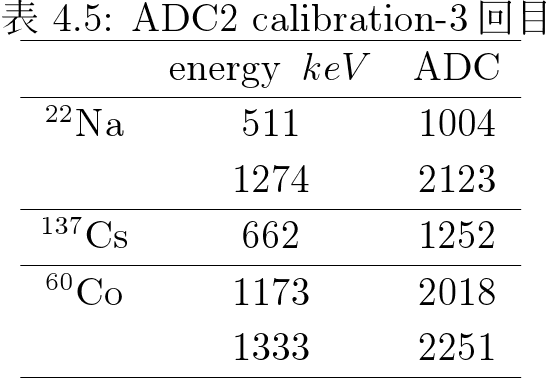 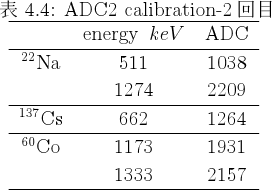 NaI3について
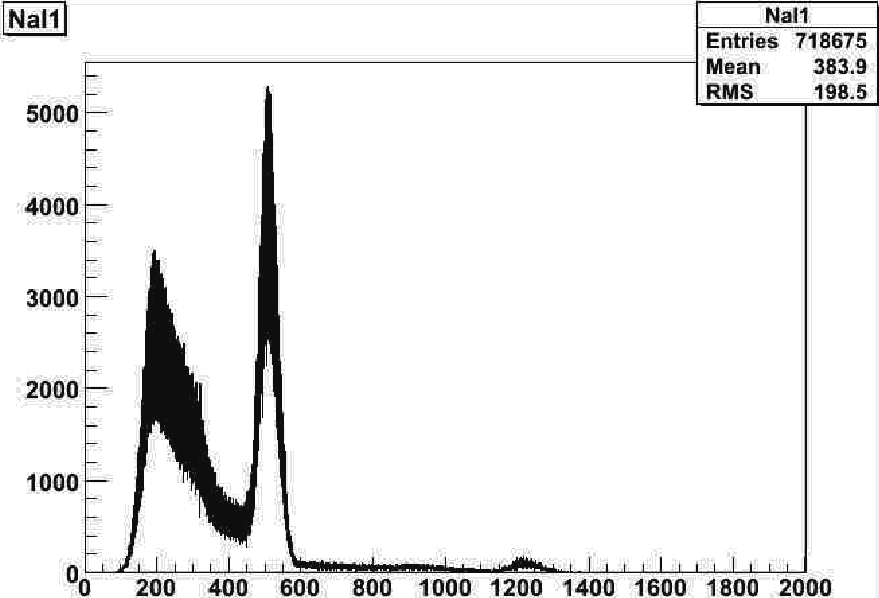 count
count
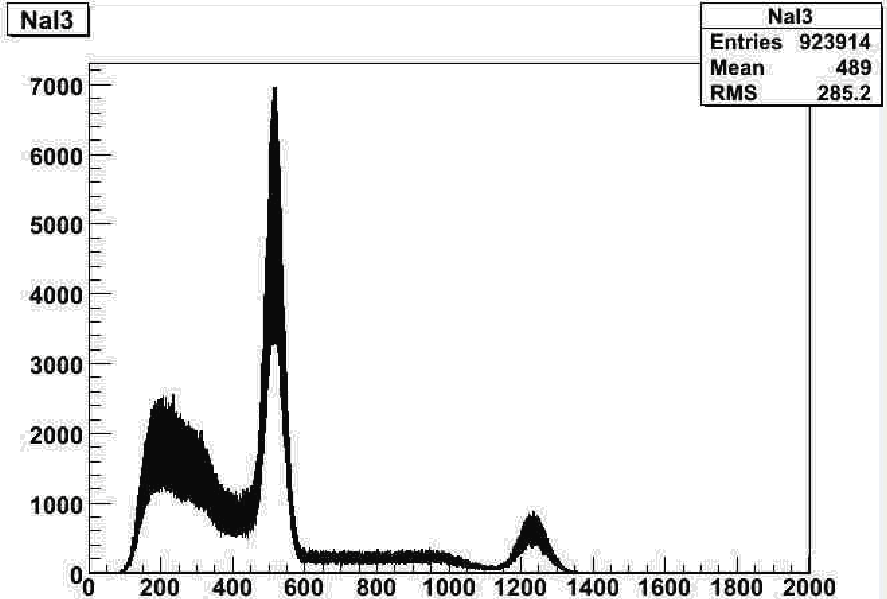 energy
energy
[Speaker Notes: おわかりいただけただろうか・・・

NaI2はcalibrationのたびに違う値を返した　次pageにもその傾向が
NaI3は、①配置のせいで、源からdirectのγの影響を強く受け、かつdirectγのにを選択的に取り除けなかった。まさかこんなにγが激しいとは。　②TQ補正で寿命伸びるはずが短くなった　③・・・
がんまがはいるとじゅみょうがのびる　なぜ]
⑤ADC calibration
NaI1 2 3 の順
Energy=a×(ADCの出力)+b
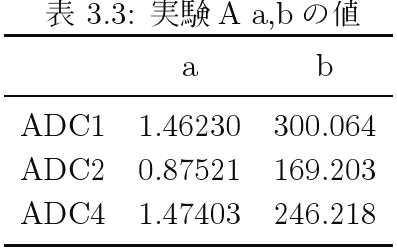 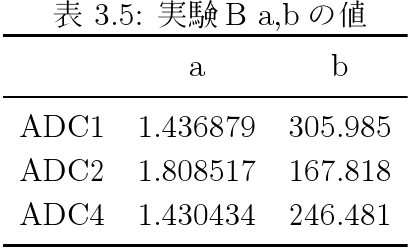 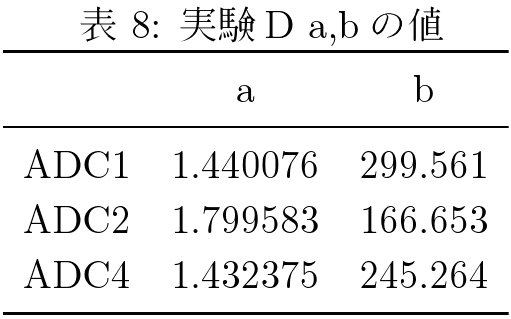 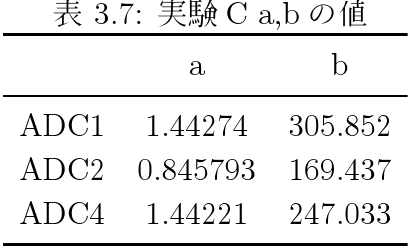 [Speaker Notes: 本実験の511keVとpedestalの2点を取った　∵Na22以外のCo、Csはなぜか測定のたびに大きくADC出力がずれたから
ADC2　i.e.　NaI2が異常なことがわかる]
⑥TDC calibration
NaI1 2 3 P.S.の順
Time[ns]=c×(TDC出力)+d
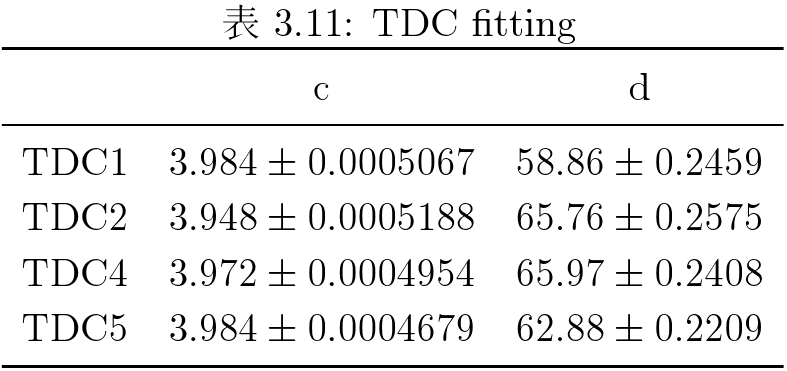 [Speaker Notes: cとdを求める作業　ゴールの時間を遅らせる→遅らせた時間をオシロで→その時のTDC出力　これを１４回ほど
寿命を与えるのはTDC5]
念のためのdata
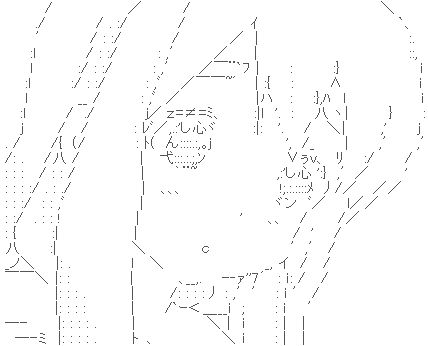 ４．実験の結果と補正
補正前のデータ１
count
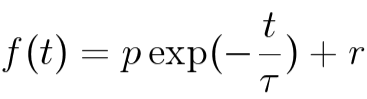 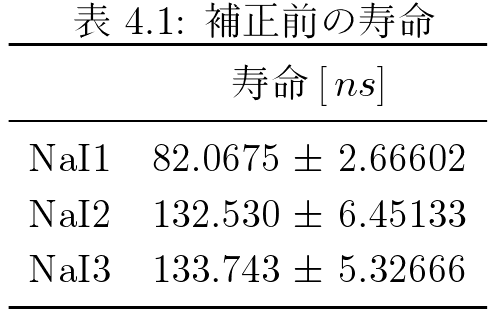 time
[Speaker Notes: 横は大体decay timeにあわせてある
補正前の寿命：82.0675±2.66608 ns
これから　TQ補正　pick-off補正　pick-off補正の誤差補正　をする]
補正前のデータ２
time
energy
①T-Q correction１　-method-
０
L
h
T
[Speaker Notes: シグナルを3角形に近似　仮定：ｗ１はどの信号も同じ

TDCが測るのはO～－V0でのt　なる時間差である。したがって、三角形の左端とOが一致するようなシグナルはTDCの値がTそのものになる。
↓
p-Psとdirect γ線を見ればTが直接得られるだろう]
①TQ correction２　-fitting-
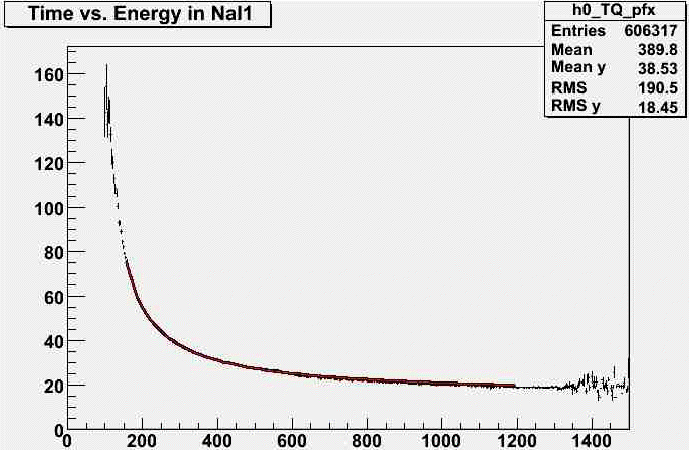 time
Fitting：150-1200keV
energy
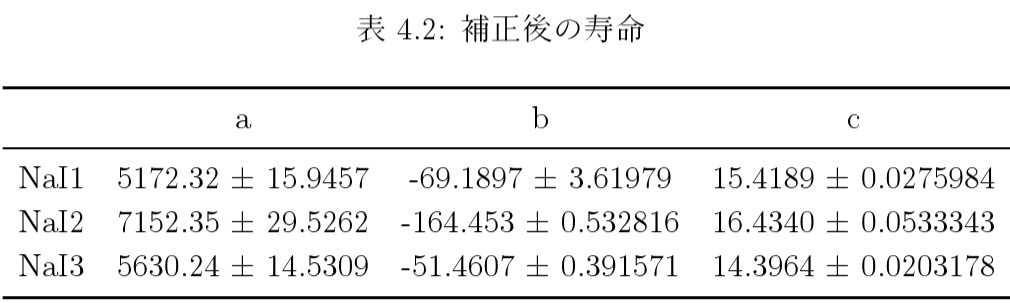 [Speaker Notes: abcの決定NaI1は150keV～1200keVをとった


しかし、o-Psの分布する低エネルギーでするべきだった。]
①TQ correction３　-result-
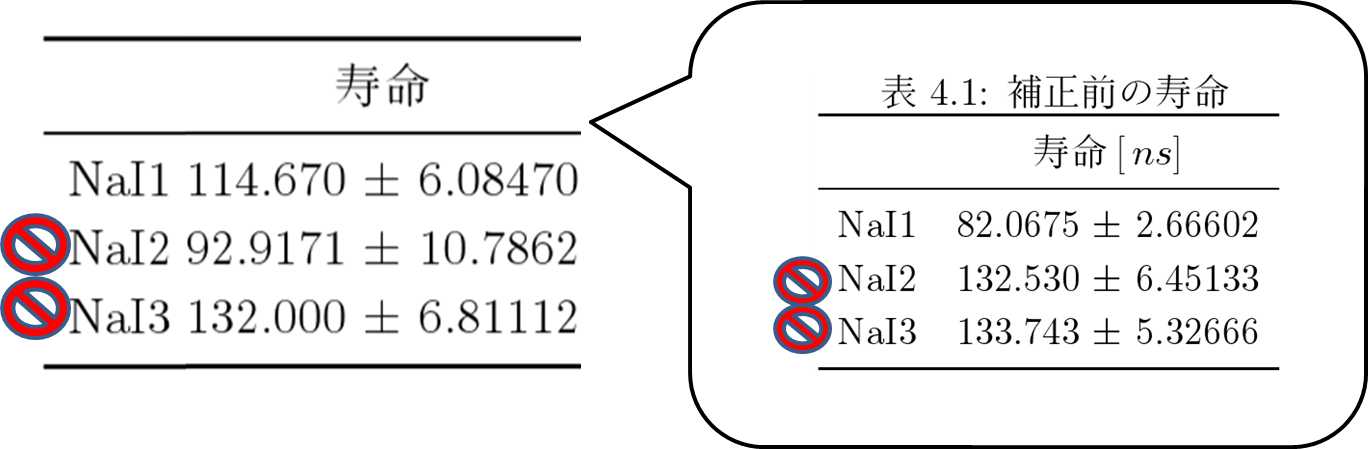 count
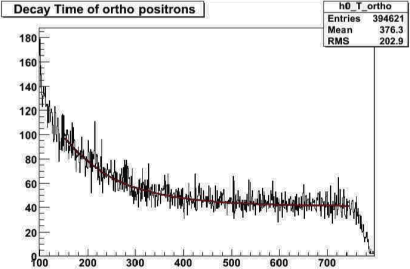 time
[Speaker Notes: この時点でfittingエラーでかい。
幅広すぎるエネルギー領域からとってしまったからか。やはりo-Psの分布する低エネルギー帯でabcを求めるべきだったか。

NaI3の寿命が延びてしまった。謎。]
②Pick-off correction　-intro.-
Ⅰ.スピン交換反応

Ⅱ.崩壊前対消滅
＝pick-off反応
}
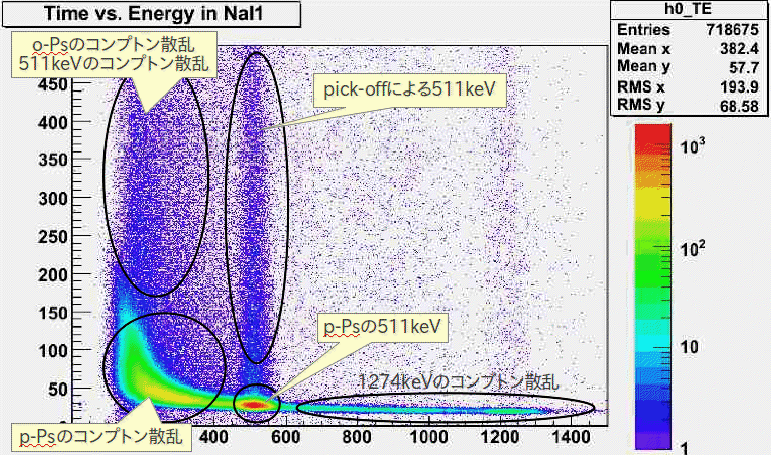 [Speaker Notes: ①周りの原子などとスピンを交換　o-Ps→p-Ps→２γ　511keVずつ
②p-Ps→511keV
③原子に衝突→２γ　511keVずつ

いずれもオルソより短くdecay
しかもコンプトンで511keV以下に万遍なく分布→寿命が短くなっちゃう

TQcorrのようにすべてのdataをずすのではなくfitting関数の関数形を変える]
②Pick-off correction　–method 1-
}
}
赤：実験から読み取れる　青：寿命得るため欲しい
[Speaker Notes: ピックオフを含まない寿命τ3γを得るための式（実験見たまんま得られる寿命はτtot=(1/τpick+1/τ3γ)^(-1)　）

導出割愛　（あるいはどこからもってきた？）
p,q,rがほしいのでフィッティング

ΓpickとΓ3γの比だけわかっても意味ないんちゃうんと思うかもしれんが次ページ]
②Pick-off correction　-method 2-
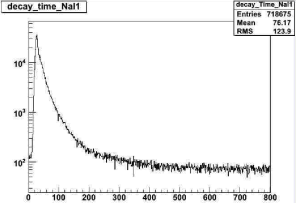 ②Pick-off correction　-fitting-
[Speaker Notes: 高木、神谷]
②Pick-off correction　-result-
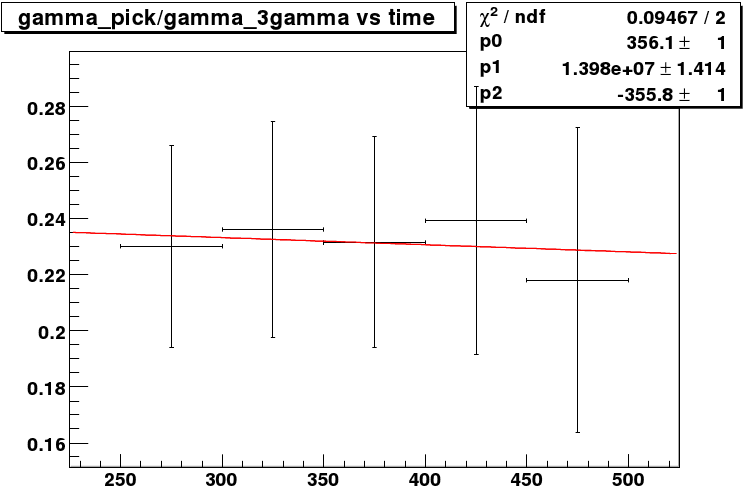 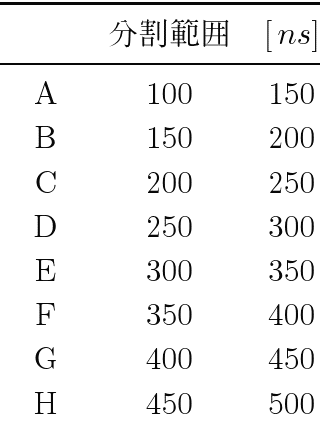 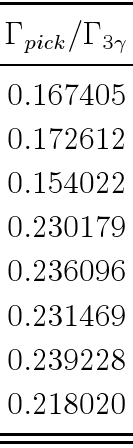 t
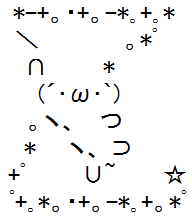 [Speaker Notes: 誤差も考えたらpqrのフィッティングで得られた値はこれ
pqrは各区間で得られたものを相加平均]
念のためのdata1
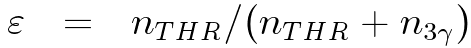 念のためのdata2
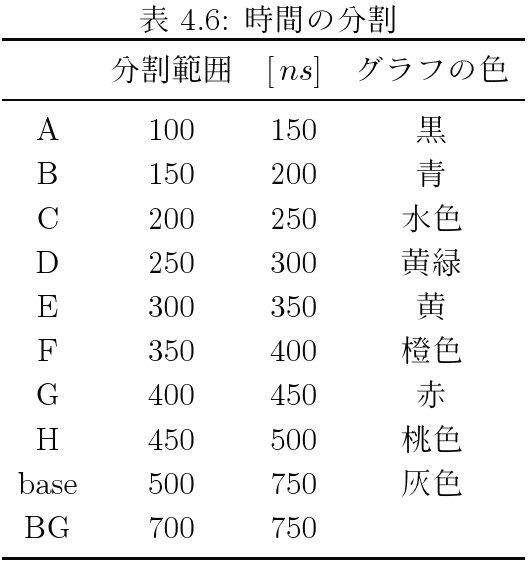 念のためのdata3
念のためのdata4
念のための式
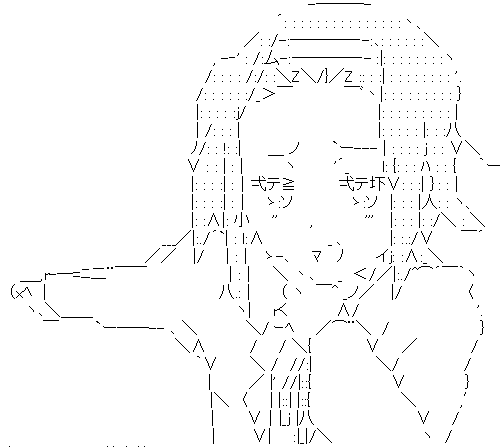 ５．結論と考察
Lifetime of  orthopositronium
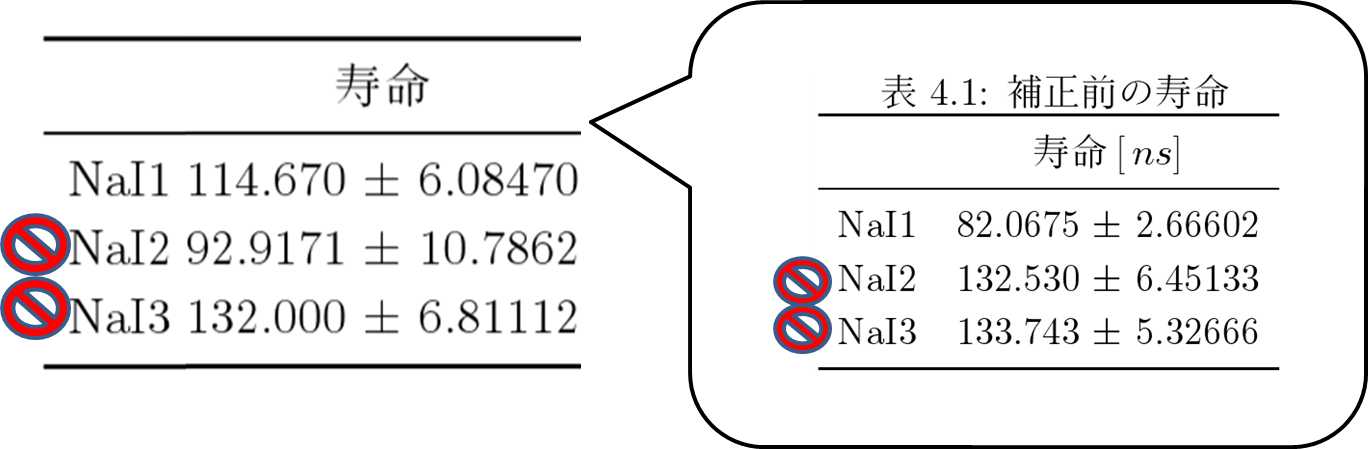 (after TQ corr.)
after pick-off corr.
114.67±6.00[ns]


～１００ｈPa（減圧）　焼いたシリカ　　　　　　　　　　　　　(理論値142.08ns)
[Speaker Notes: 短すぎる→ピックオフ・化学反応etc.
誤差が大きすぎる→TQ補正で幅広いエネルギー帯を取ったのでフィッティングエラーが大きくなった]
仮説：実はPsの生成場所って・・・
主にプラスチックシンチレータなんじゃないか
[Speaker Notes: Pick-off rateの飛びによる。
∵実験によるとDecayが遅いとrateが高まる
シンチで生成して容器までにdecay→rate小　decay早
シンチで生成して容器内でdecay→rate大　decay遅
と考えると説明つく

けど容器までにdecayした奴らはほとんど遮蔽されるんじゃないの？]
Pick-off rateの飛び
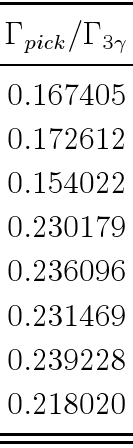 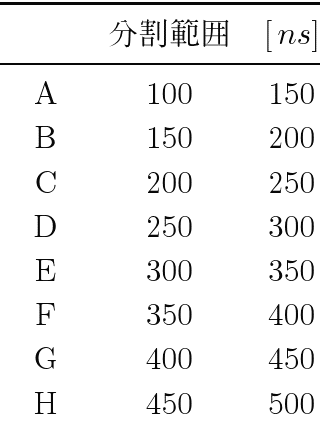 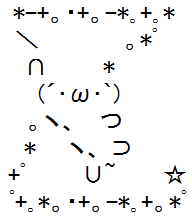 対照実験
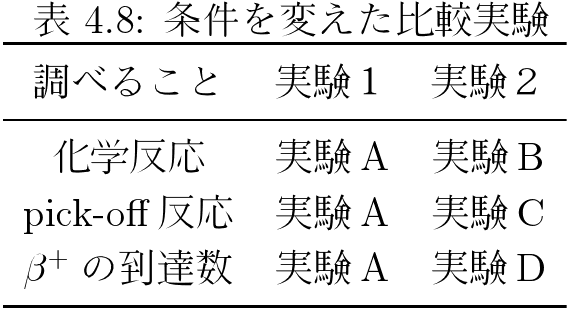 水の化学反応
気圧変化
シリカの有無
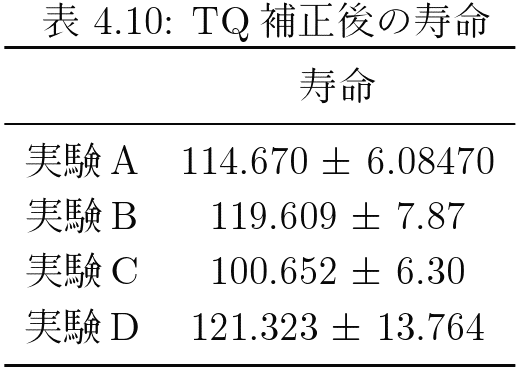 (ns)
A：減圧・焼く
B：減圧・焼かない
C：常圧・焼く
D：減圧・シリカなし
[Speaker Notes: Pick-off補正はしていない。どれだけpick-offされるかの実験だから。

AとDを比べると、シリカのあるAの方がpick-offで寿命短くなるはず
→誤差の範囲で一致　とみるか　pick-offの影響は実はそんなに大きくない　とみるか・・・

ついでに水と気圧の実験も見よう]
シリカ、お前は一体・・・
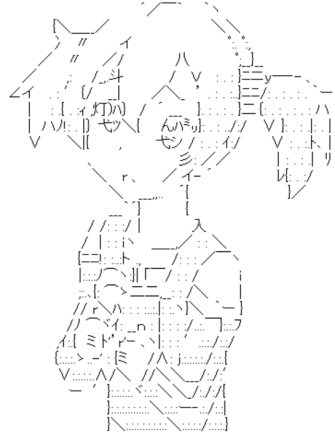 [Speaker Notes: 容器内の環境・容器の有無はカウント数に影響小？]
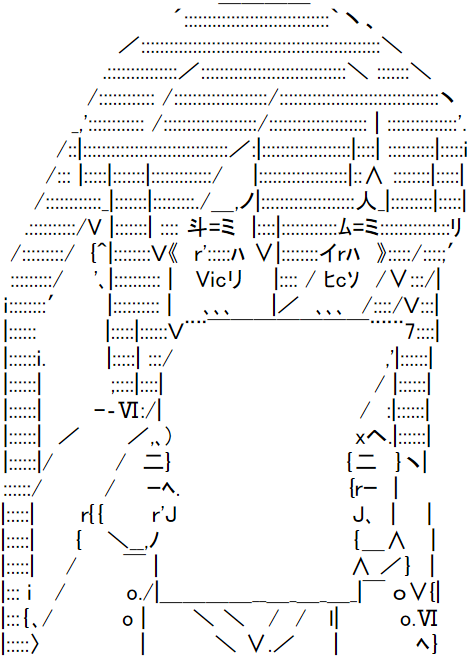 ６．改善点
1.Threshold以下の外挿に際して
①Thresholdを低くする

②HVを上げる

③Ampの使用
[Speaker Notes: ①1300Vがphotomul.の限界　②div→thrからamp→thrへ(BGに注意)]
2.Backgroundの取扱
①鉛板の形

②NaI　2個分のcoincidence

③時間差の大きいcoincidence
[Speaker Notes: ①もうちょっといろんな形があったらよかった
②o-Psは3γなので　（p-Psも２γだけどね）
③非常に遅い時間に入ってきたもの＝BGとみなして全体からその分引く（その際③は遅崩壊o-Psも引いてしまう危険をも減らす）
　けど反応のレートが上がったら1gateで2個はいってくるかもね。]
3.補正方法
①より正確な
　　　　　pick-off 補正法の確立

②化学反応の影響
4.NaIの立体配置
①線源から直のγ線をcut

②P.S.とシリカ容器を接近
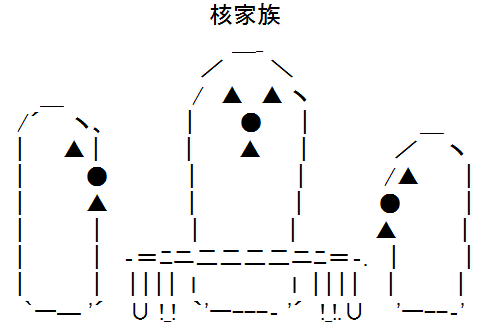 [Speaker Notes: ①NaI3の失敗　対照的な形に置くのもいいかも
②仮説が正しければ近いほうがいい　（散乱されたdirect γに注意]
5.実験の安全性
①放射線教育

②線源の保管場所

③鉛用革手袋
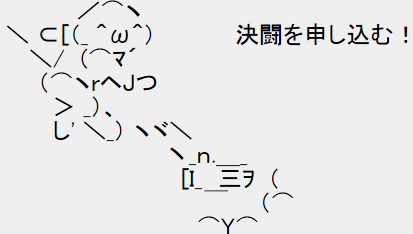 [Speaker Notes: ①体への被害
②中家さんの首がとぶ
③はよ言えや]
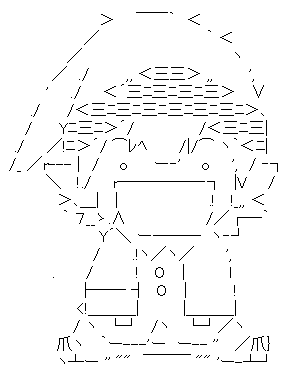 参考文献
２ちゃんねる
けいおん！
人類は衰退しました
ソードアート・オンライン
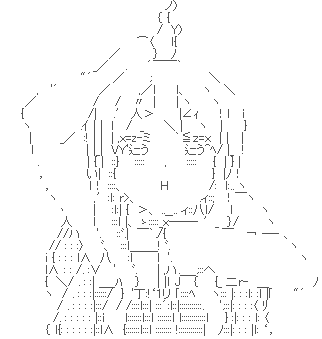